Reprezentace
Literatura jako komunikace
(Zrcadlo i okno)
Steve Sem-Sandberg, nar 1958
http://www.iliteratura.cz/Clanek/28367/sem-sandberg-steve-
STEVE SEM-SANDBERG
STEVE SEM-SANDBERG
SIMON STRANGER, nar 1978
https://www.vg.no/rampelys/bok/i/217bLr/norske-bokhandlere-simon-stranger-har-skrevet-aarets-beste-bok
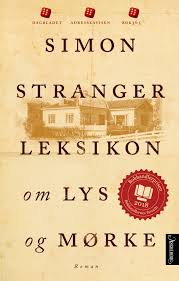 sitater
M for mørke, for mistro og misunnelse.
M for monsteret som hviler inn hver og en av oss.
M for motstandsbevegelsen.
F for fang.
F for fange.
F for fangeleir.
F for fall, for forfall. For fare.
F for forbrytelse.
sitater
O for ordene vi bruker om hverandre, ordene som ikke barwe behandler virkeligheten, men som også skaper den.
S for snublesteiner.
S for soldatene som ble satt til å jobbe på Falstad, så unge av dem.
T for tid.
T for tilgivelse. T for tilgivelse. T for tilgivelse.
https://www.snublestein.no/
Stolperstein
Kameny zmizelých

Gunter Demnig